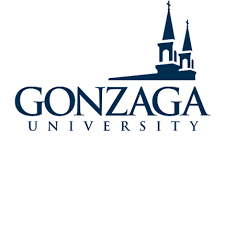 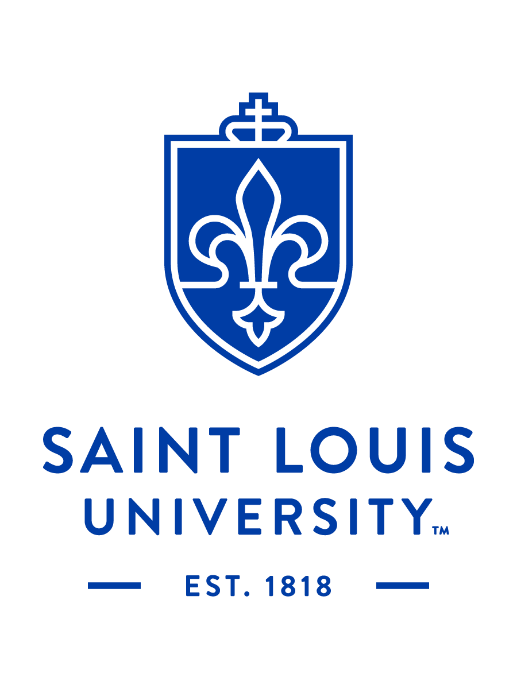 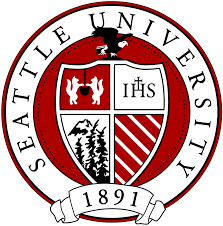 NSF ADVANCE Partnership Grant
Differential Worth Across Faculty Careers: 
 Aligning Faculty Advancement with Mission Values
Consider some of the activities that you engage in as a faculty member that you are good at and enjoy beyond traditional research.
1) Do these activities contribute to:
	-Student success?
	-University functioning?
	-University reputation and mission?
	-Broader communities?
	-Public interest?
2) Do they count toward tenure and promotion?
3) Where do you put them on your CV?
Faculty Activities Inventory
National Trends in Higher Ed:
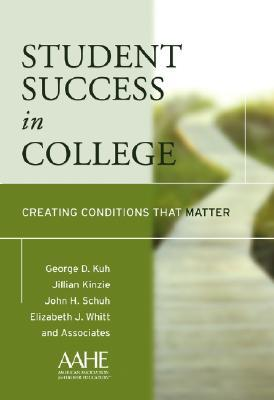 Student success is greater in mission-focused universities.
University reputation is enhanced through faculty contributions to mission-focused activities.
Faculty satisfaction is greater in mission-focused universities IF faculty perceive the university to be living its mission.
Faculty activities that contribute to directly to student and institutional success do not count toward advancement.
These mission-focused activities are disproportionately undertaken by women and faculty of color.
Under-Valued Faculty Activities:
Diversity, Equity, and Inclusion:
What beliefs and practices stand in the way of recognizing and valuing an inclusive, comprehensive range of faculty activities?
Multi-dimensionalParticipatory Action Research Model,
Critically examine taken-for-granted ideals regarding faculty careers and what counts.
Broaden and complicate our understanding of what counts by reimagining the “impact factor.”
Develop practices, policies, and capacities for recognizing encouraging and evaluating comprehensive faculty careers.
Re-visioning the Professoriate:
Alignment of our educational mission with the realities of what is actually happening, and the recognition systems that are used to evaluate faculty.

Reimagined professoriate in which the diversity of contributions are valued, welcomed, and celebrated for what they are—necessary for success, satisfaction, and sustainability of the university.

Through restructuring our promotion guidelines, and through the mentoring program, we will be able to effect the cultural transformation that is necessary if we are to truly be a diverse campus.
Goals of SU ADVANCE: Reimagining the Professoriate
Participatory Action Research 
(collective inquiry, reflection, change)


Multi-Dimensional Institutional Change Model 
(structural; human resources; political; symbolic)


Collaborative Transformation
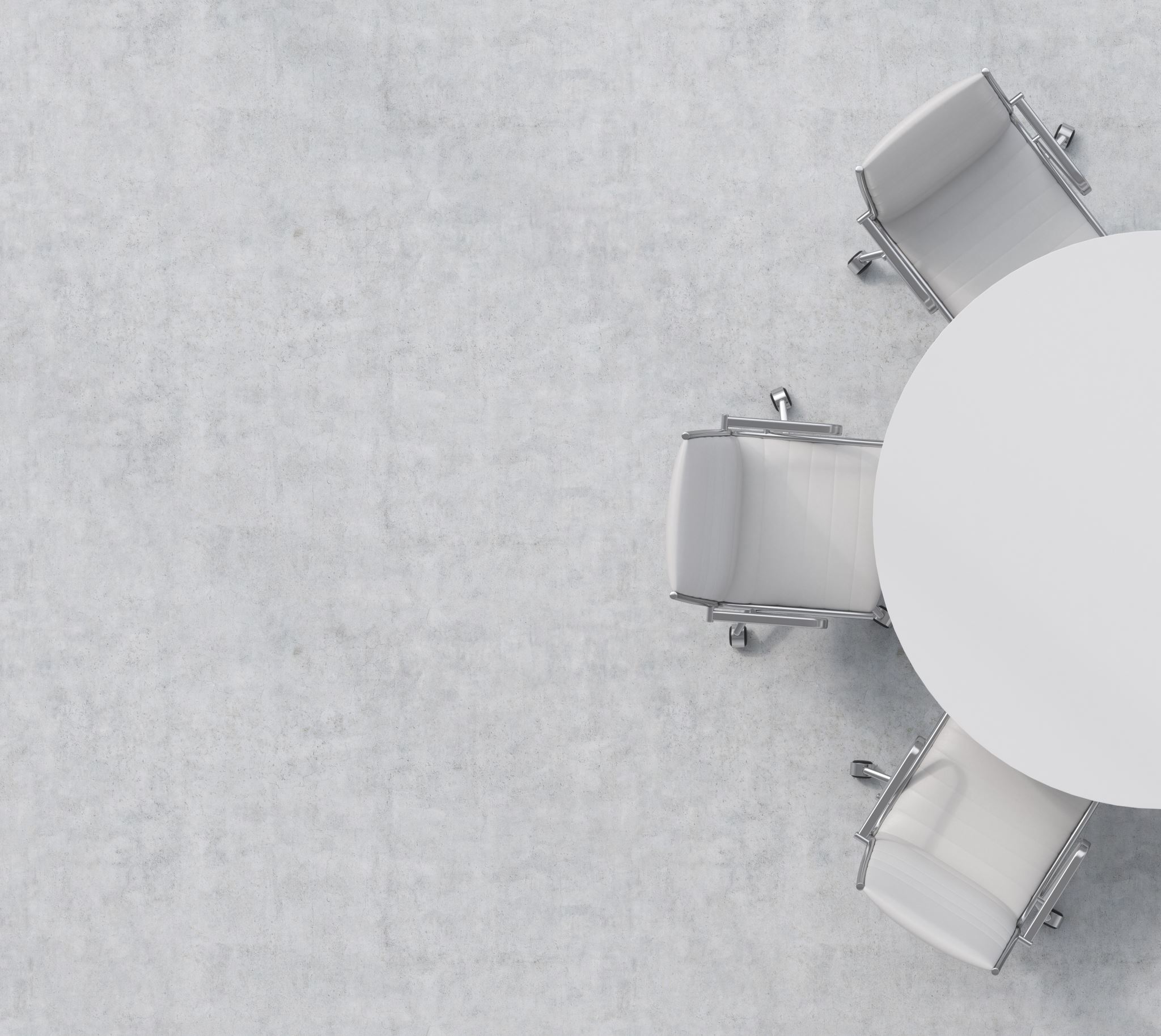 Collective Inquiry, Engagement, Reflection
76 in-depth faculty interviews
Focus Groups and Survey
Detailed comparative study of 60+ universities
Advisory Board Discussions
Conversations with SU Leadership
Presentations to AJCU leadership groups
Participation in national NSF conferences
Visits with national consultants
Compilation of the ADVANCE Resource Library
Seattle University took on a culture of resistance and successfully revised its promotion guidelines to count undervalued faculty contributions
I love the university mission, but it's killing me
We value diversity work, just not as a path to promotion. Those faculty should get a plaque or something
We value these activities, we just don't know how to count them
If you want to do community or applied research, go for it, but don't expect to get promoted
Traditional metrics for advancement neither recognize nor accurately evaluate these activities
Women and faculty of color are more likely to be engaged in 
these activities
When faculty are empowered to align their roles and activities with the mission of the university the result is better faculty morale and elevated student success. 

Aligning faculty talents, contributions, and passion with a comprehensive, inclusive culture of higher education leads to positive outcomes for faculty, students, and the institution.
Alignment Leads to Success and Satisfaction
[Speaker Notes: This is counter to the traditional view of higher education that faculty must assimilate themselves into the culture as it is and as it has been.
Alignment leads to success vs. assimilation leads to stress, burnout, reduced productivity, lower student success.]
Our Proposed NSF Partnership:
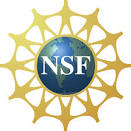 Seattle University ADVANCE-IT Experience Report:How to Effect the Cultural Changes Necessary to Support and Sustain Institutional Transformation
SU ADVANCE institutionalized as the faculty development philosophy for 
University 5-year strategic plan
Prior to 2021 
0-2 promotions
annually
2021 
7 promotions
2022 
9 promotions
2023 
11 promotions
FOC affinity mentoring
&
Mentoring the mentors
Evidence of multi-level change 
and institutional literacy
Reframing the 
external evaluation 
process for promotion
2023 NSF ADVANCE Partnership: 
Multi-dimensional faculty 
evaluation metrics
Re-Imagining Evaluation: